Speed and Direction
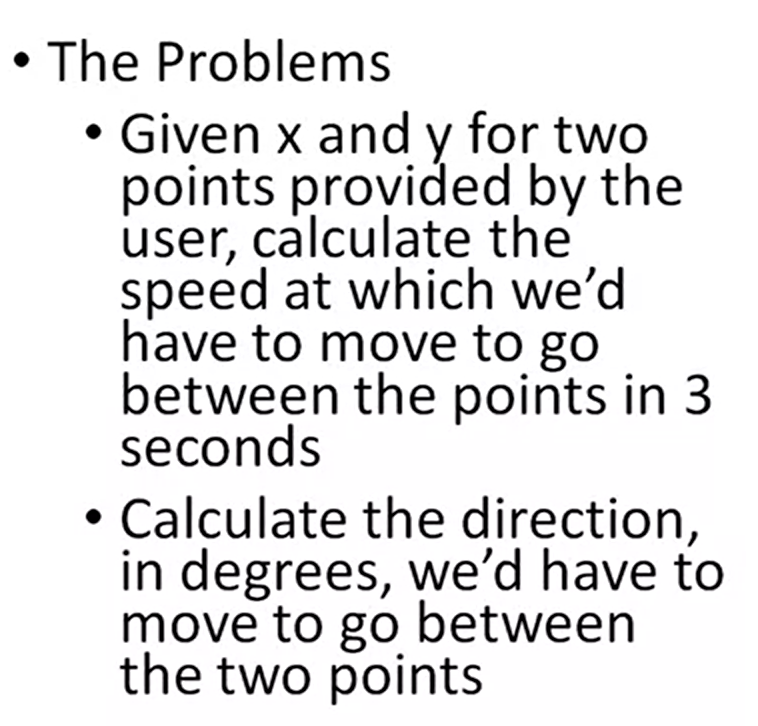 /*
 * File:   main.c
 * Author: <your name here>
 */

#include <stdio.h>
#include <stdlib.h>
#include <math.h>

 /*
  * Programming speed two points and direction
  */
int main(int argc, char** argv)
{

// prompt for and get usar input

// calculate and print distance, speed and directions

printf("\n");
return (EXIT_SUCCESS);
}
int main(int argc, char** argv)
{
float pointOnex;
float pointOney;
float pointTwox;
float pointTwoy;

// prompt for and get usar input

printf("Enter x for first point: ");
scanf_s("%f", &pointOnex);
printf("Enter y for first point: ");
scanf_s("%f", &pointOney);
printf("Enter x for second point: ");
scanf_s("%f", &pointTwox);
printf("Enter y for second point: ");
scanf_s("%f", &pointTwoy);
printf("\n");
// calculate and print distance, speed and directions
float deltaX = pointTwox - pointOnex;
float deltaY = pointTwoy - pointOney;

float distance = sqrtf(powf(deltaX, 2) + powf(deltaY, 2));

printf("\n");
printf("Distance: %.2f", distance);
printf("\n");

return (EXIT_SUCCESS);
}
#include <stdio.h>
#include <stdlib.h>
#include <math.h>

#define TIME_TO_MOVE 3
/*
  * Programming speed two points and direction
  */
int main(int argc, char** argv)
{
float pointOnex;
float pointOney;
float pointTwox;
float pointTwoy;

// prompt for and get usar input

printf("Enter x for first point: ");
scanf_s("%f", &pointOnex);
printf("Enter y for first point: ");
scanf_s("%f", &pointOney);
printf("Enter x for second point: ");
scanf_s("%f", &pointTwox);
printf("Enter y for second point: ");
scanf_s("%f", &pointTwoy);
printf("\n");
// calculate and print distance, speed and directions

float distance = sqrtf(powf(deltaX, 2) + powf(deltaY, 2));
float speed = distance / TIME_TO_MOVE;

printf("Distance: %.2f", distance);
printf("\n");
printf("Speed: %.2f\n", speed);
printf("\n");
return (EXIT_SUCCESS);
}
float deltaX = pointTwox - pointOnex;
float deltaY = pointTwoy - pointOney;
// calculate and print distance, speed and directions

float distance = sqrtf(powf(deltaX, 2) + powf(deltaY, 2));
float speed = distance / TIME_TO_MOVE;
float direction = atan2f(deltaY, deltaX);

printf("\n");
printf("Distance: %.2f", distance);
printf("\n");
printf("Speed: %.2f\n", speed);

printf("\n");
https://en.wikipedia.org/wiki/C_standard_library
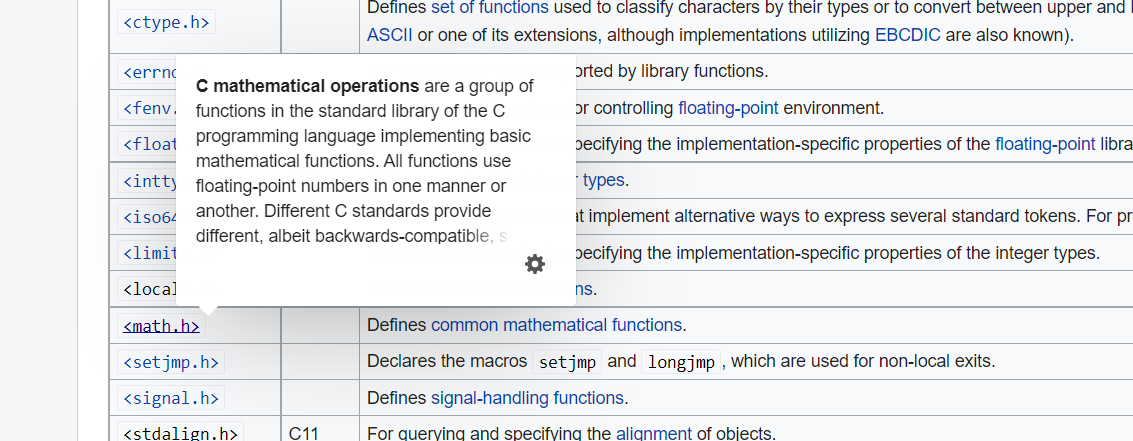 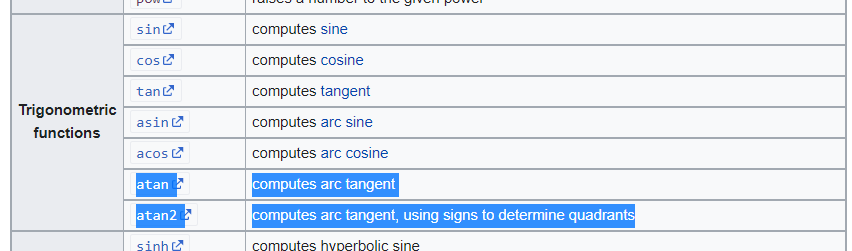 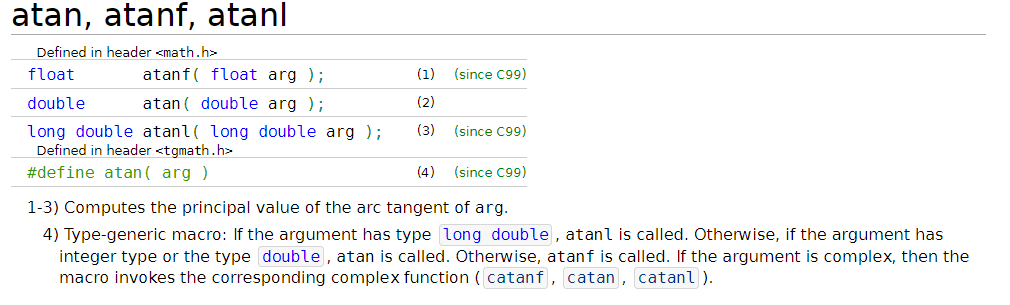 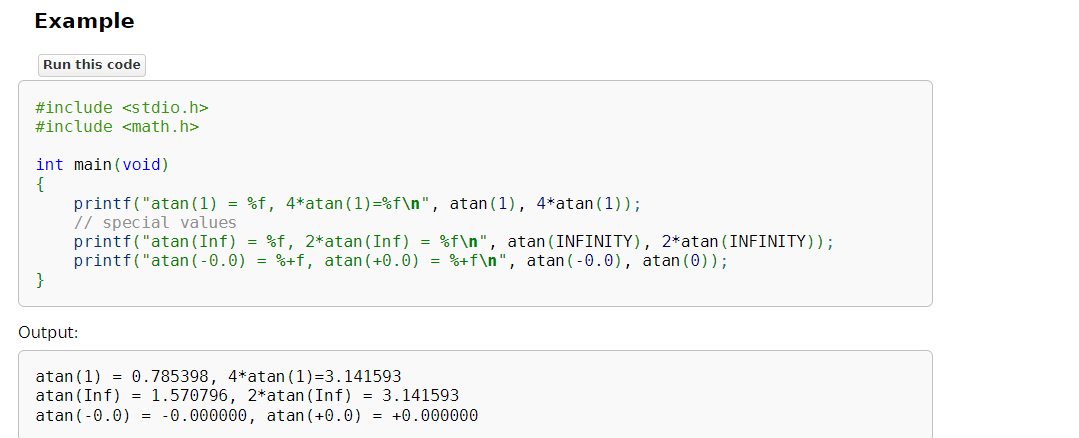 No tiene en cuenta los signos, cancela signos dando interpretaciones erróneas
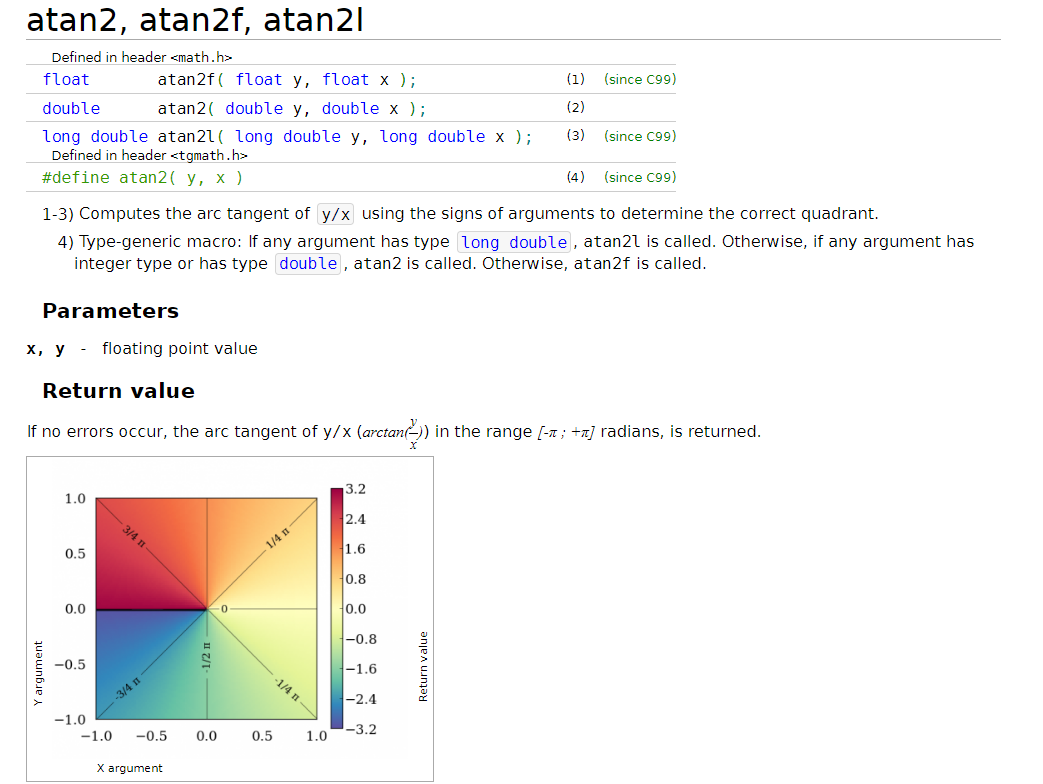 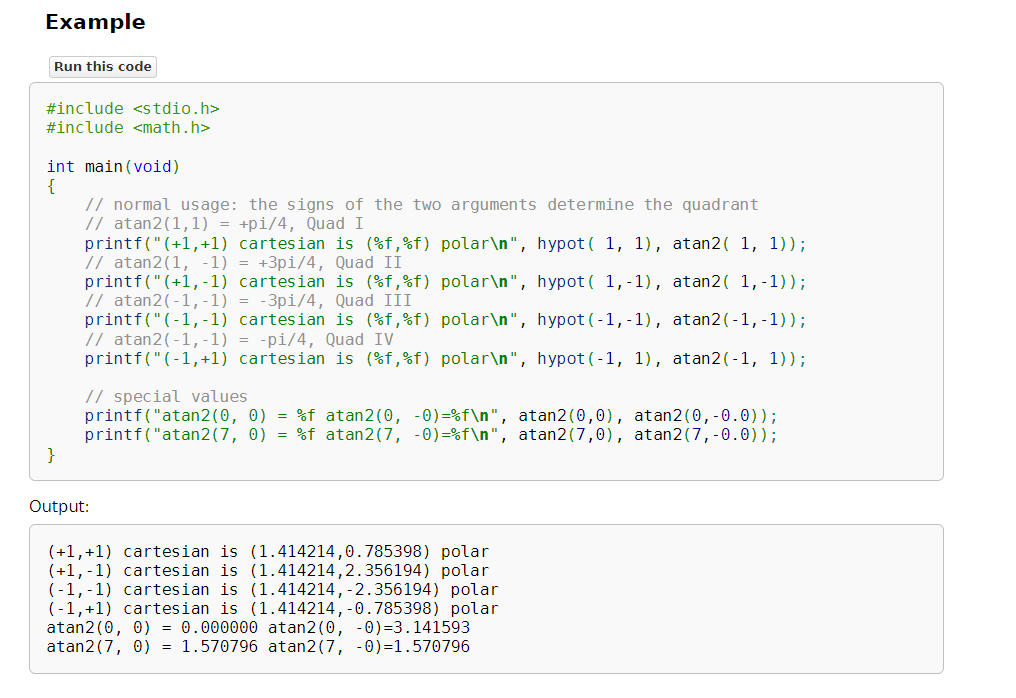 #include <stdio.h>
#include <stdlib.h>
#include <math.h>

#define TIME_TO_MOVE 3
#define M_PI 3.1416
float deltaX = pointTwox - pointOnex;
float deltaY = pointTwoy - pointOney;
// calculate and print distance, speed and directions

float distance = sqrtf(powf(deltaX, 2) + powf(deltaY, 2));
float speed = distance / TIME_TO_MOVE;
float direction = atan2f(deltaY, deltaX);
//direction = direction * 180 / M_PI;
direction *= 180 / M_PI;

printf("\n");
printf("Distance: %.2f", distance);
printf("\n");
printf("Speed: %.2f\n", speed);
printf("Direction: %.2f degrees\n", direction);

printf("\n");